성북수경재배네트워크
제 1회 총회
2017년 4월 3일
차례
해온 일
슬로건 및 비젼
로드맵
2017년 계획
질의 응답
서로 알아가기
1. 해온 일
< 요약 >
(1) <수경재배 씨뿌리기> 과정(2016년 7~8월)
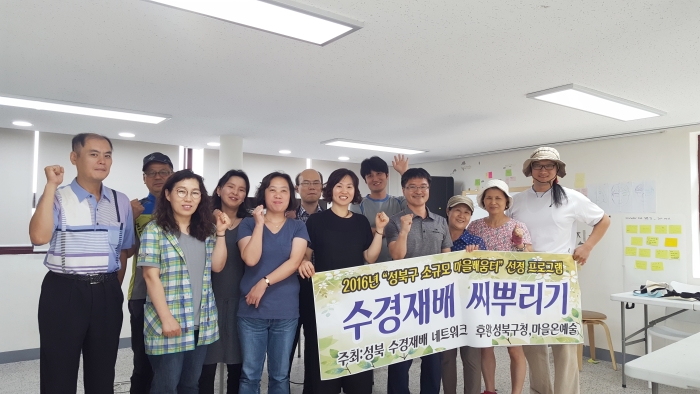 첫날의 다짐
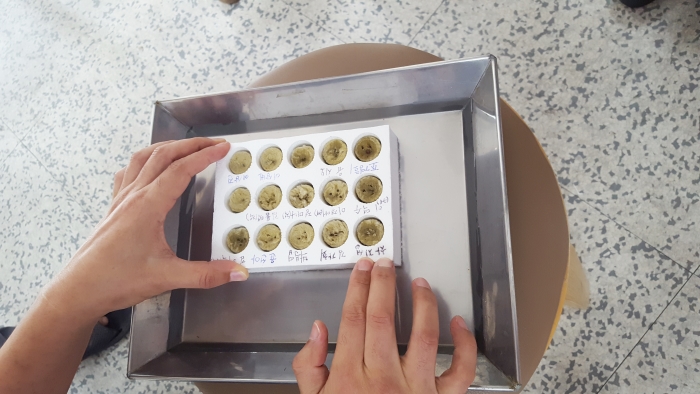 암면에 씨앗 심기
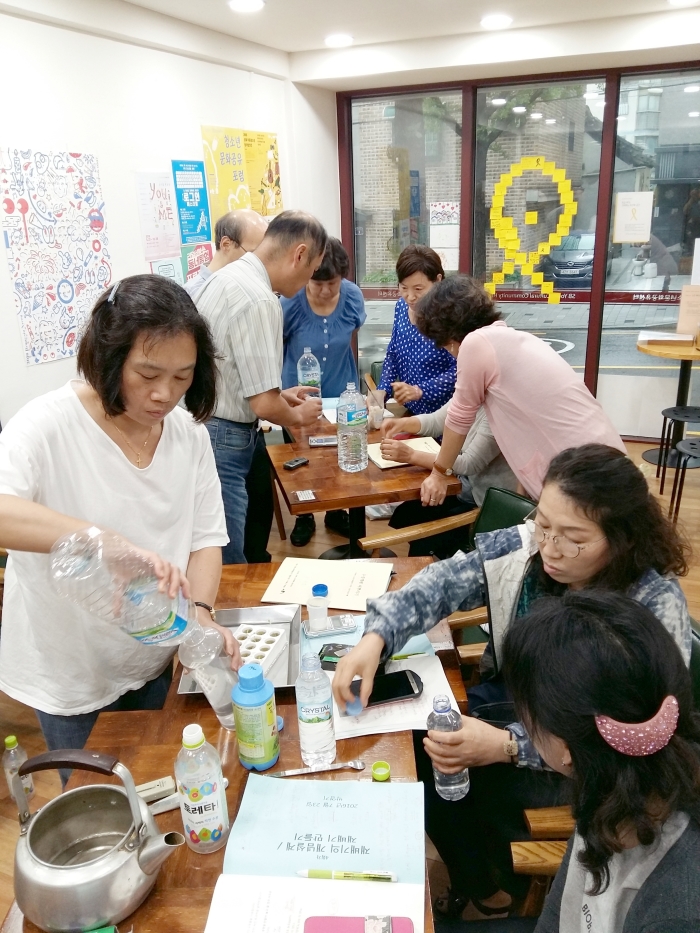 양액 만드는 모습
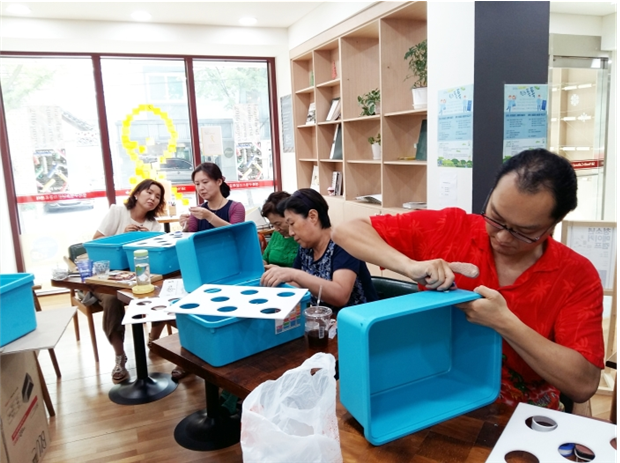 재배기 만드는 모습
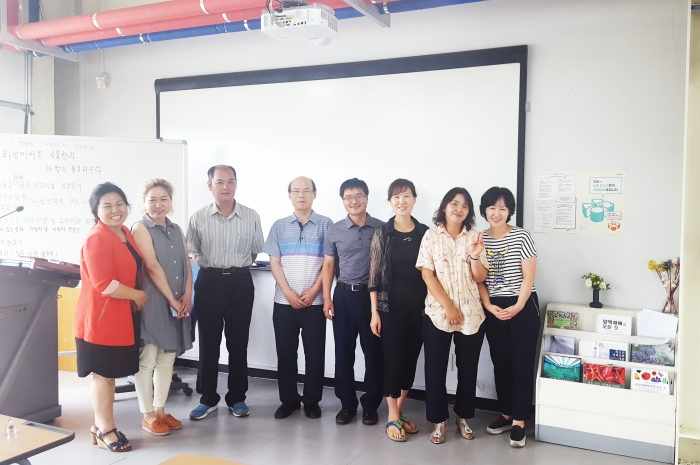 식물공장 견학
마지막 날... 그린 콘서트/토크쇼/식물 전시
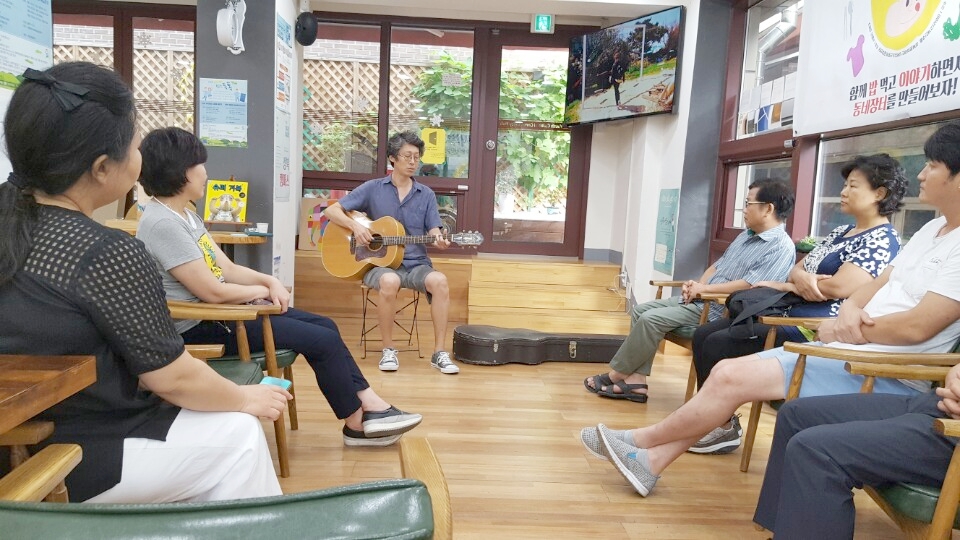 그린 콘서트
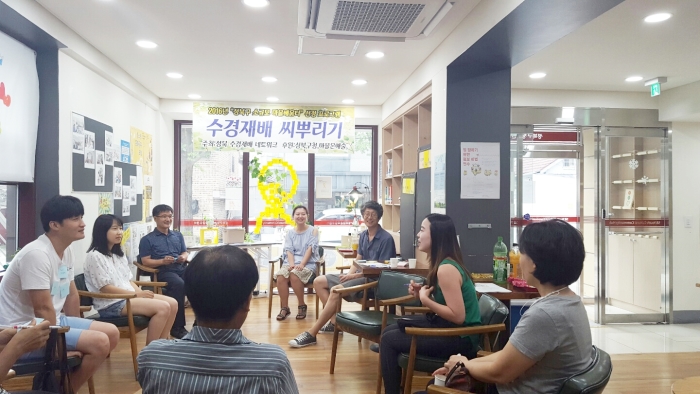 토크쇼 ... 구청 소규모 마을배움터 담당자도 참석
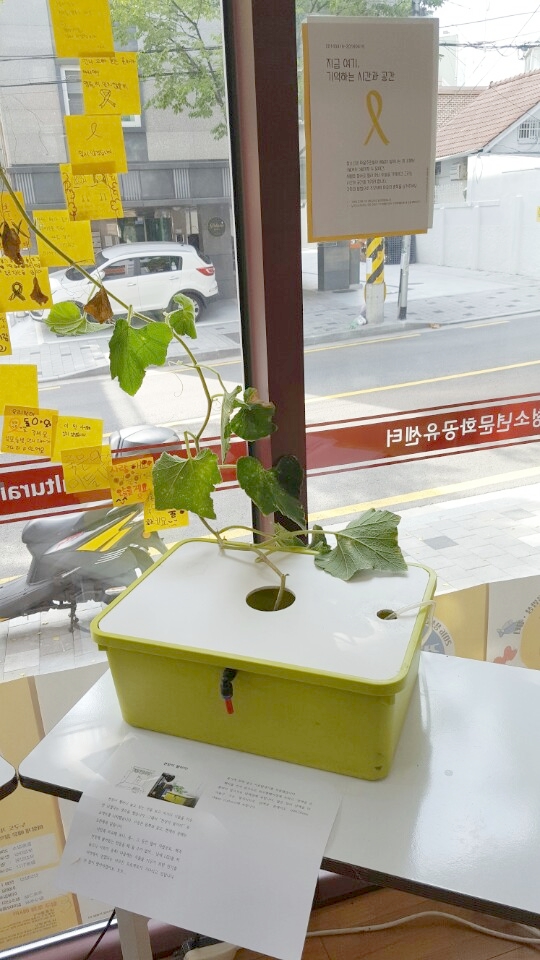 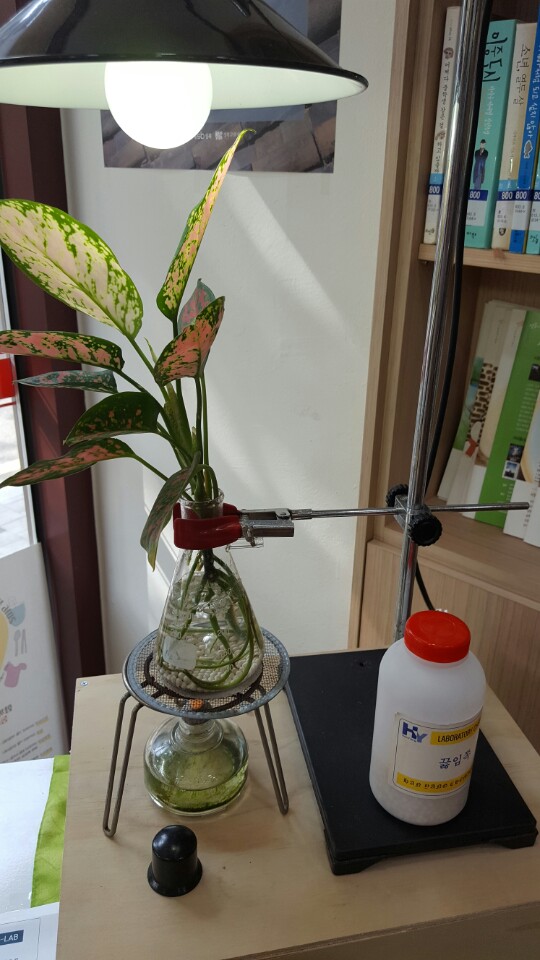 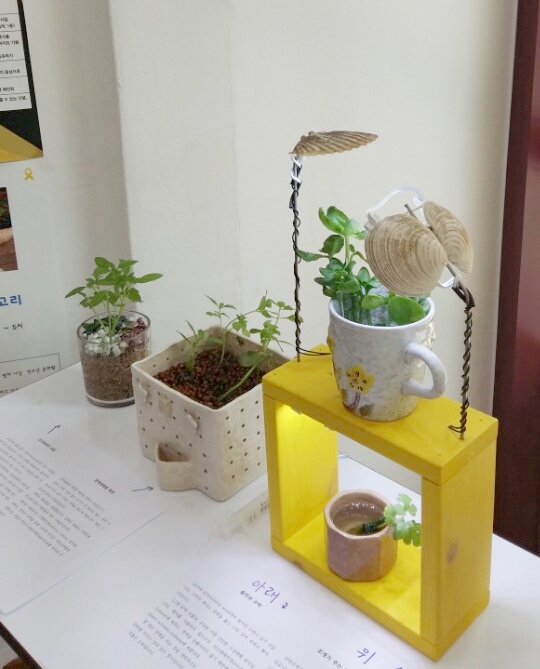 수경재배로 키우는 식물 전시
(2) <성북마을공동체 이야기사진 공모전>에서
     장려상 수상
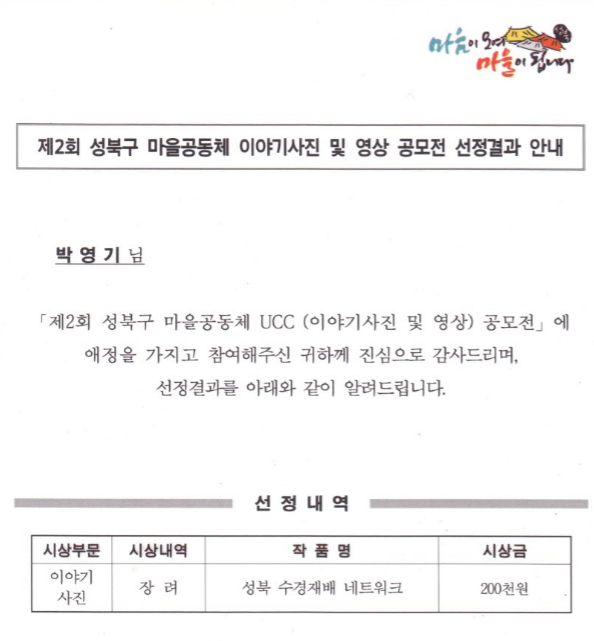 (3) <마을로 마실가자>에서
     미니화분 만들기 체험(2016.10.10)
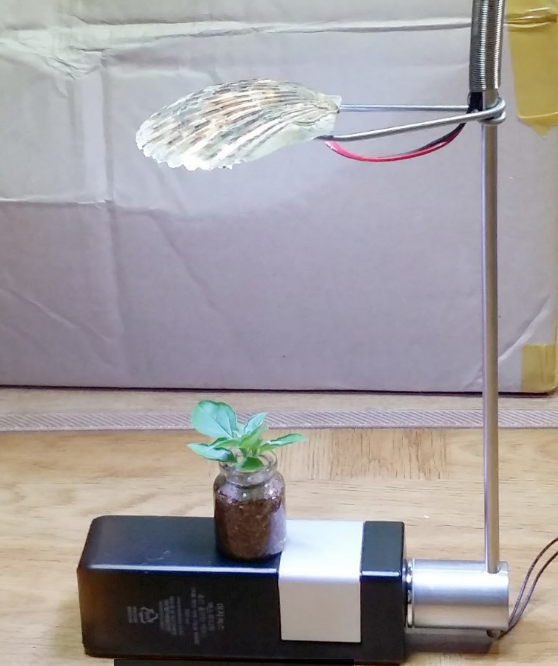 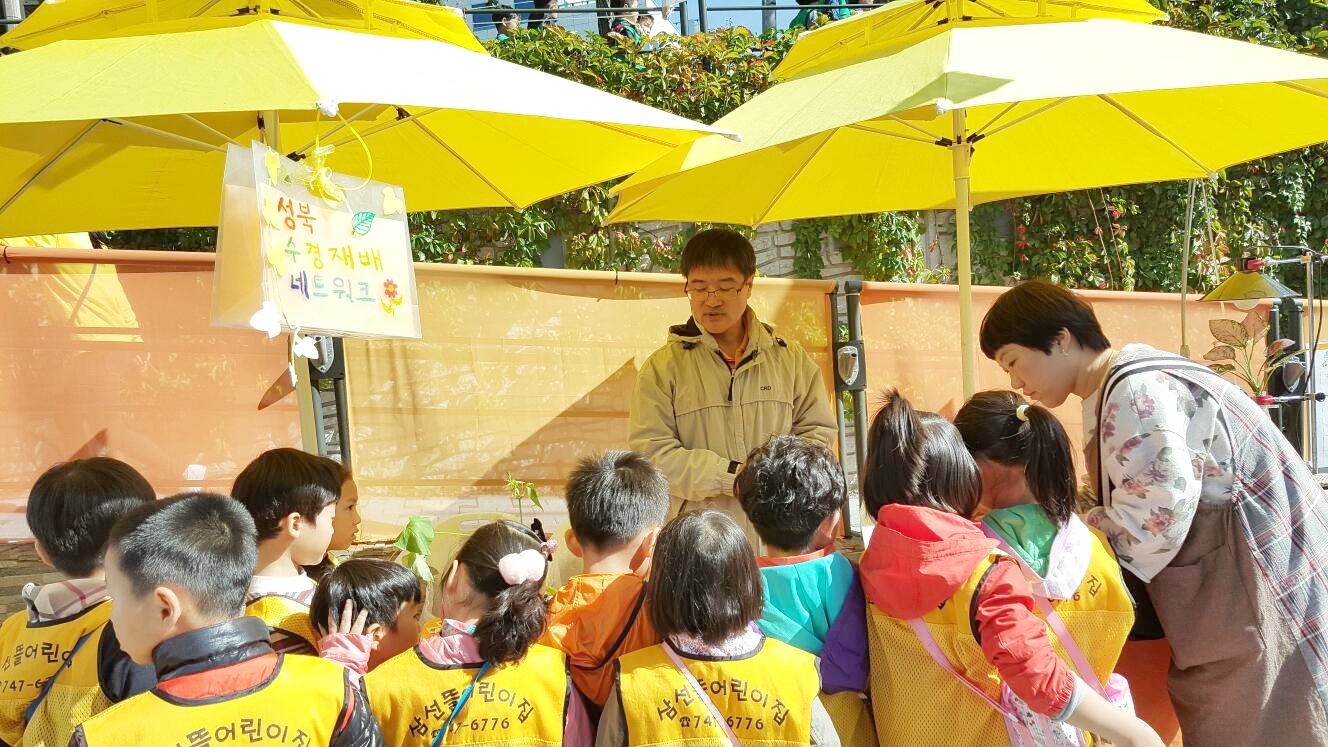 미니화분
어린이집 아이들이 우르르 몰려와서 당황!
(4) <수경재배 기초과정(1차)> 
     (2017.01.13~03.02)
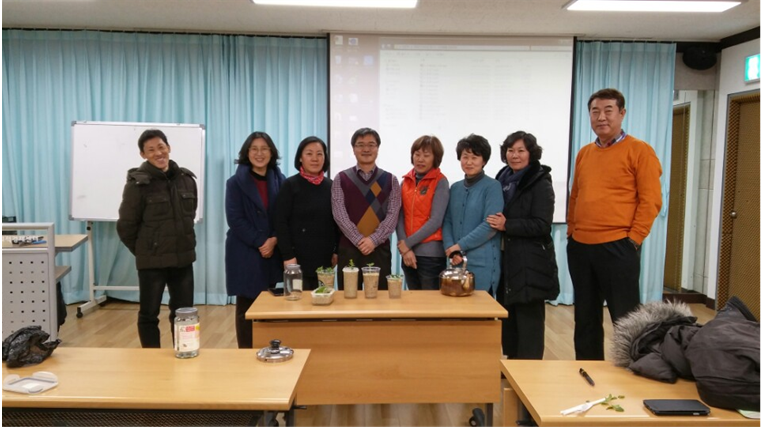 수경재배 원리와 실습 강의 후
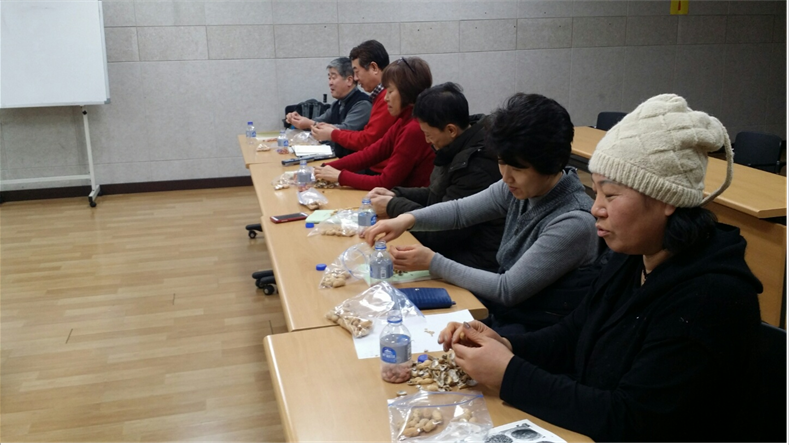 새싹채소 키우기 강의
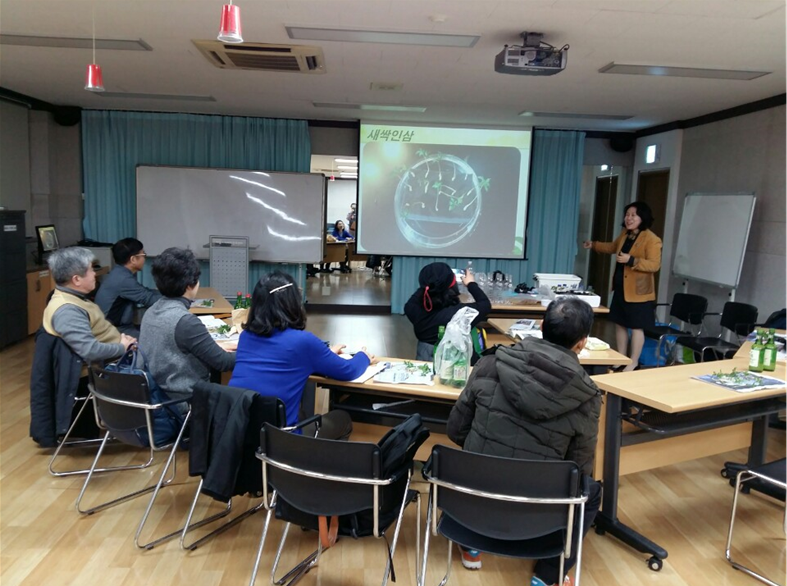 새싹인삼 키우기 강의
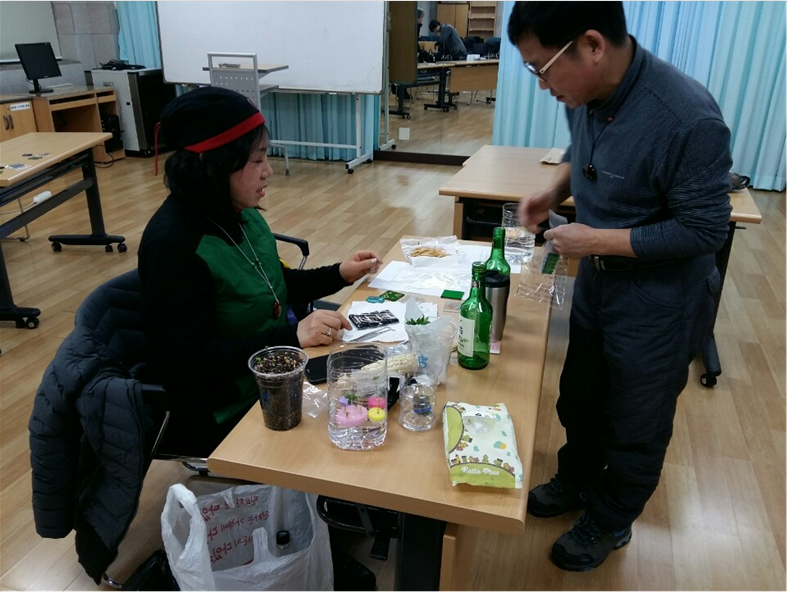 유리공예
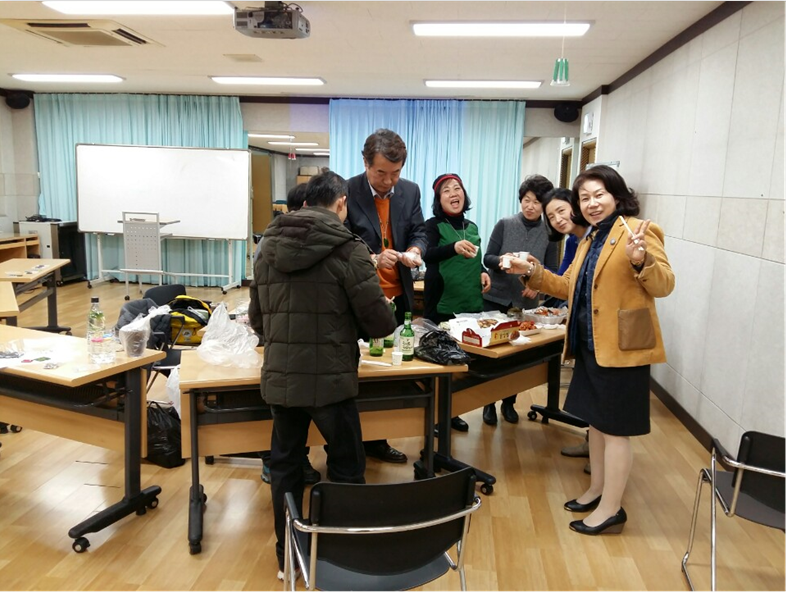 인삼주 담고 남은 소주로... 음주수업?
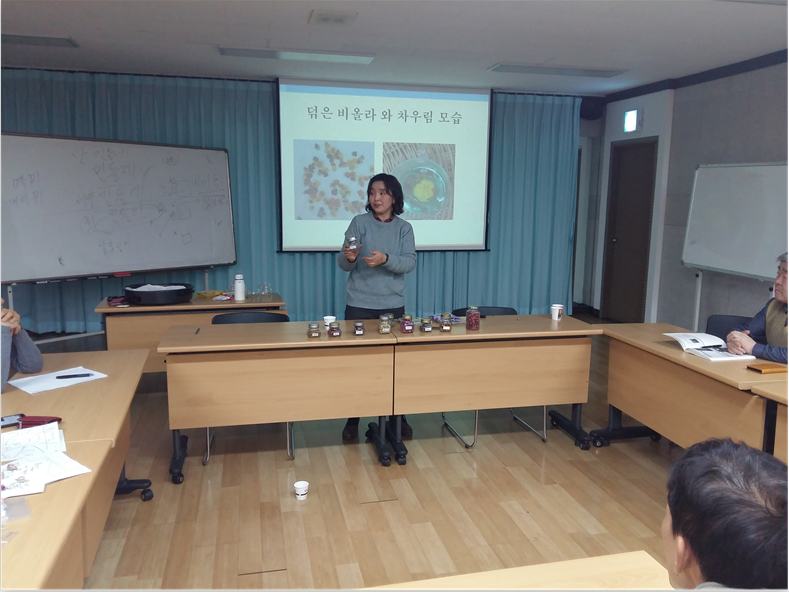 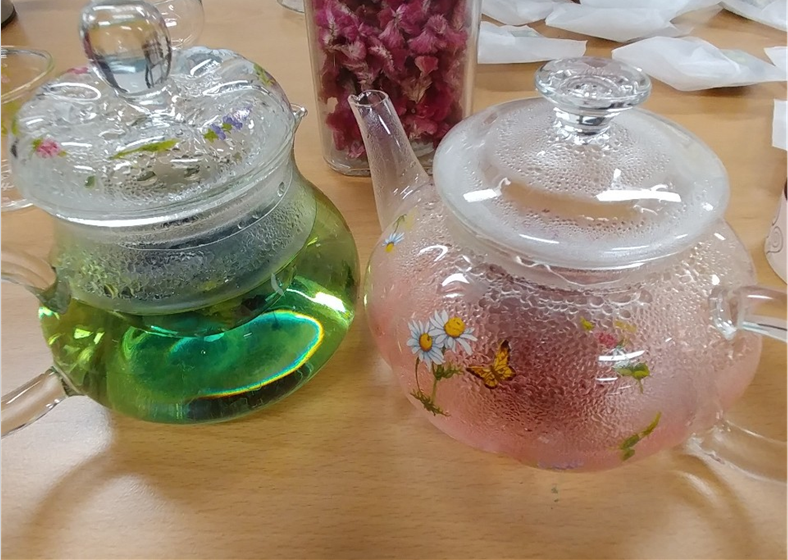 꽃잎차 만들기
(5) <수경재배기 만들기 특강> (2017.03.09)
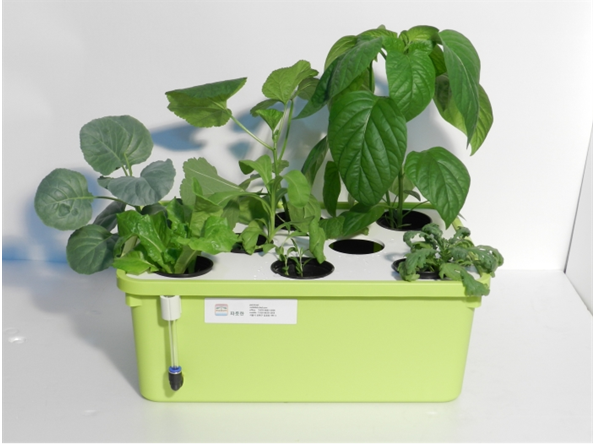 2. 슬로건 및 비젼
slogan  마을을 푸르게, 마음도 푸르게 


vision-1
폐기물을 이용하여 수경재배기를 보급하는 선두지역이 된다.

vision-2
수경재배와 문화예술이 잘 결합하는 지역이 된다.

vision-3
수경재배에 빗물과 자연에너지를 잘 이용하는 지역이 된다.
3. 로드맵
4. 2017년 계획
1. 장터 참여
정기 참여: 성북구 개울장, 노원구 마들장(이웃과 교류)
기타 장터는 상황을 보아서.

2. 수경재배 교육
기초과정: 1-2월(완료), 4-5월, 7-8월, 10-11월
응용과정: 3월(완료), 6월, 9월, 12월
※ 공모사업에 교육이 포함될 경우 공모사업에 맞추어 진행한다.
3. 생활폐기물을 이용한 수경재배기 보급
<성북구 공유촉진 사업>으로 진행 희망
안되면 자체적으로 진행

4. 그린커튼 사업
<성북구 마을만들기 공모사업>으로 진행 희망
안되면 자체적으로 진행

5. 기타
서울시 도시농업박람회에 나가고 싶지만... 힘 좀 기른 후에.
    그래서, 올해는 노원구 지원하고 내년에 나간다.
5. 질의 응답
안 도와줘도 한다. 도와주면 더 잘한다.
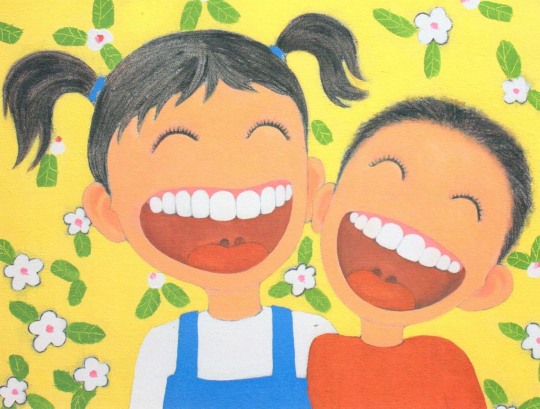 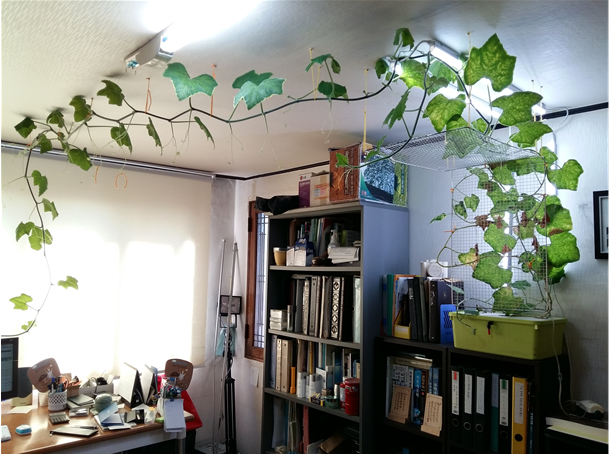 수경재배로 키우는 호박(2016년 11월 1일)
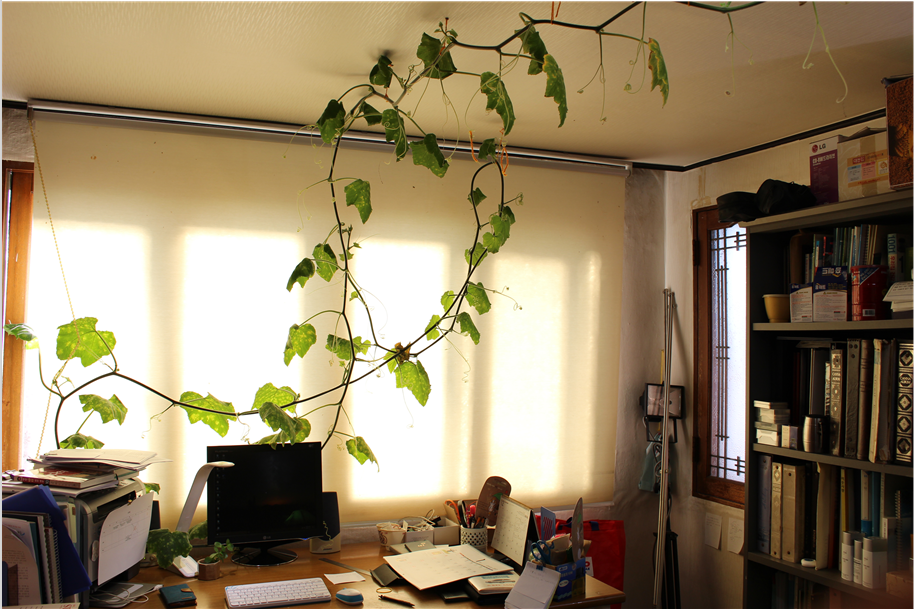 수경재배로 키우는 호박(2017년 12월 11일)
6. 서로 알아가기